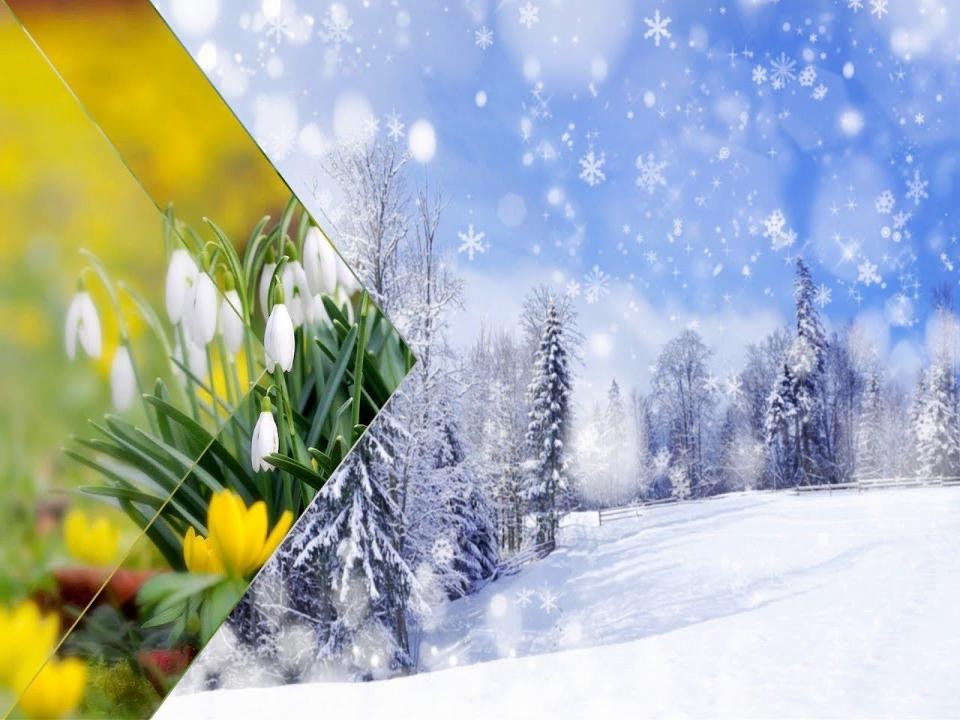 Электронная газета
Выпуск № 54
Деньки стоят погожие,На праздники похожие,
Деньки стоят погожие,На праздники похожие...
Заходите к нам
 на  «Огонёк»
МБДОУЦРР№28
 «ОГОНЕК»
http://dou-28.ru
Дата выпуска: 1.06.22
Из нашей газеты вы узнаете
как проходили:
Праздники,   посвященные  23 февраля и 8 марта.
Народный праздник «Масленица». 
Неделя экономической грамотности.
Педагогический совет «Экономическая
грамотность педагогов».
День космонавтики.
Весенние развлечения.
Открытое занятие по плаванью «Космическое
 путешествие»
Мероприятия посвещенные празднованию Великой
 Победы.
Итоговые занятия.
Выпускные баллы (1группа, 3 группа, 4 группа).
Праздник “Международный день защиты детей -1 июня”.
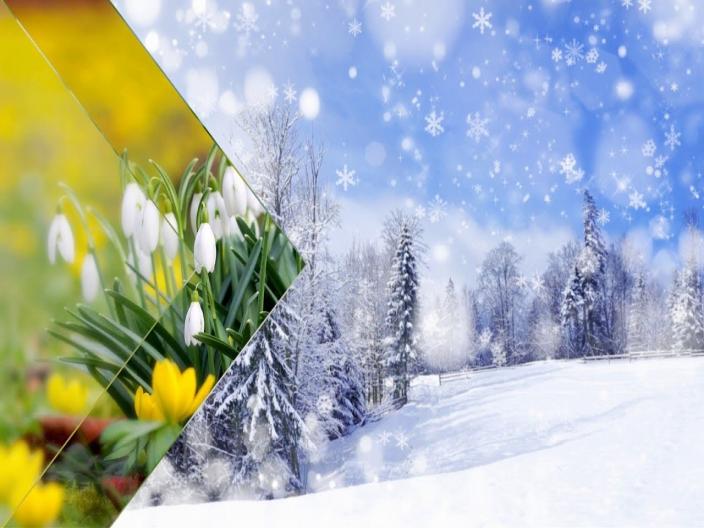 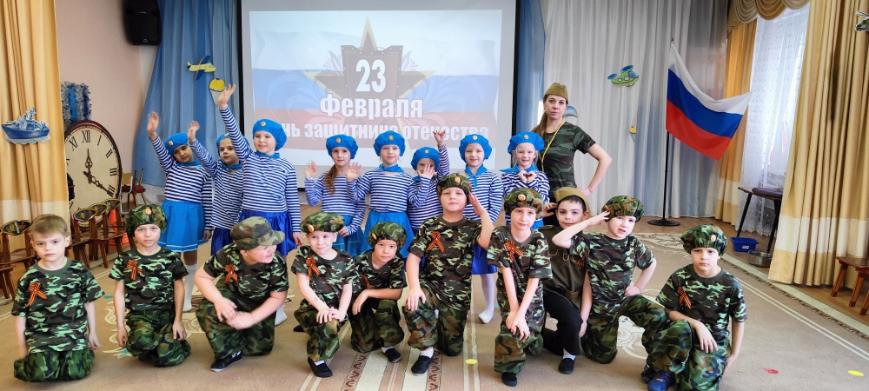 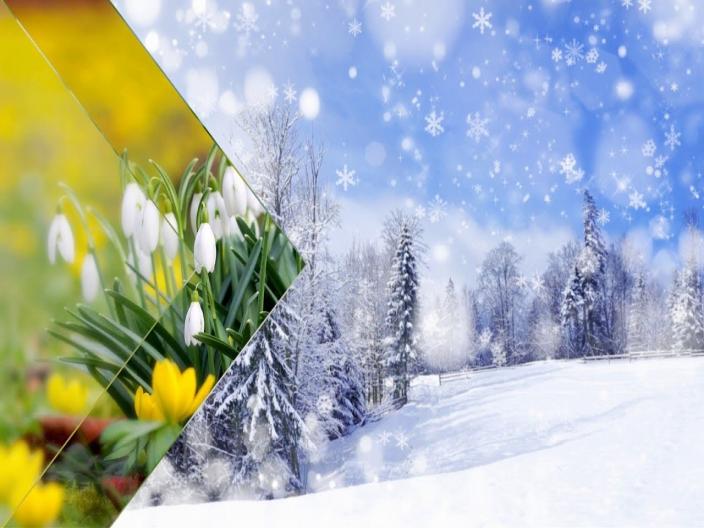 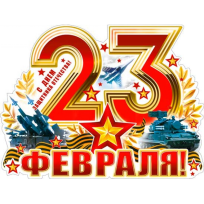 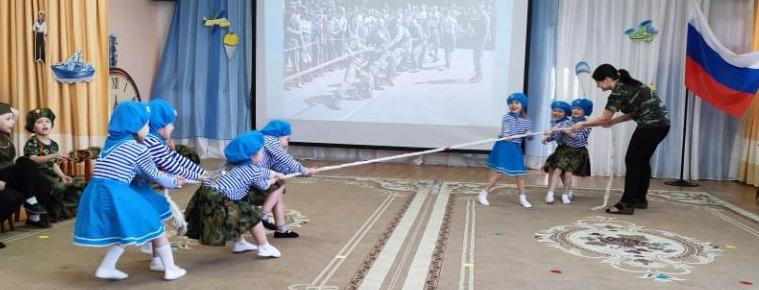 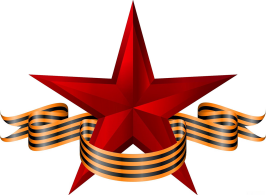 http://dou-28.ru
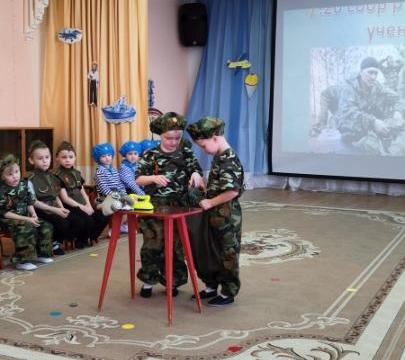 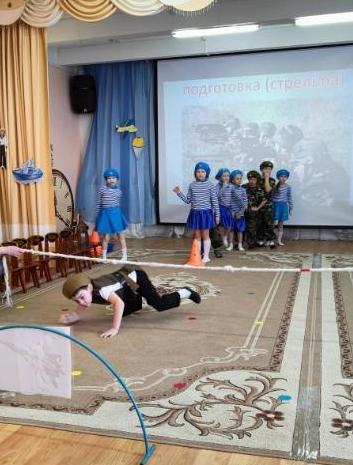 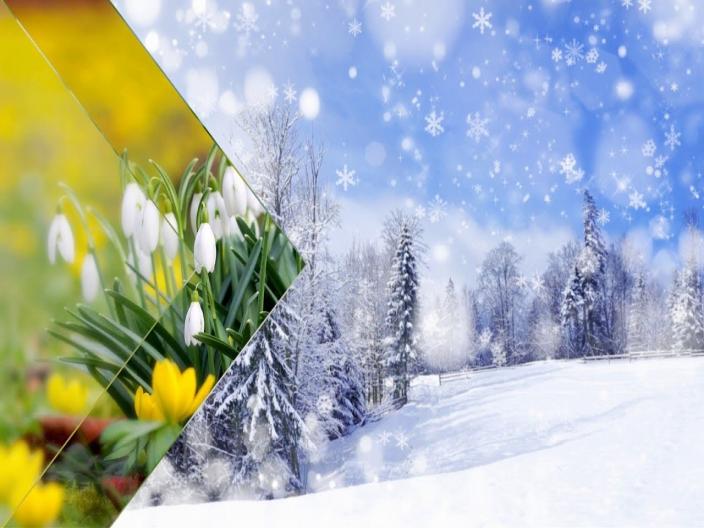 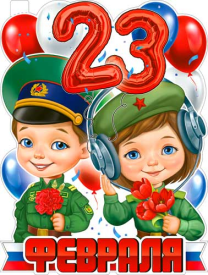 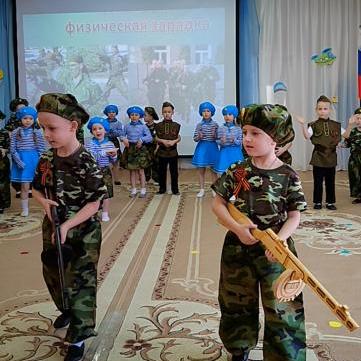 Все защитники страны
Принимают поздравления.
Вам желаем от души
Счастья, радости, везения!
http://dou-28.ru
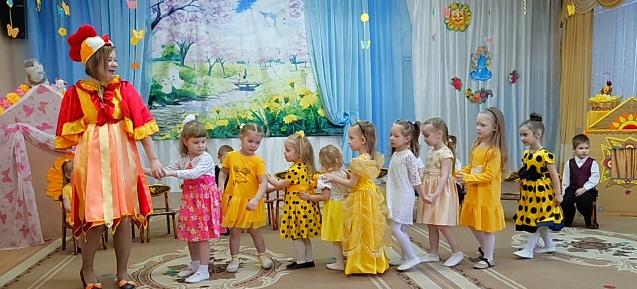 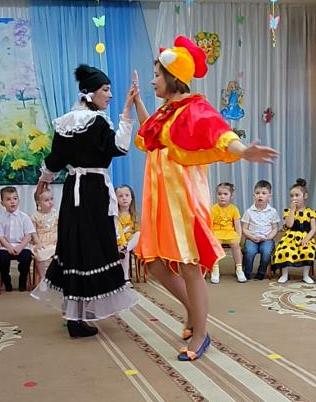 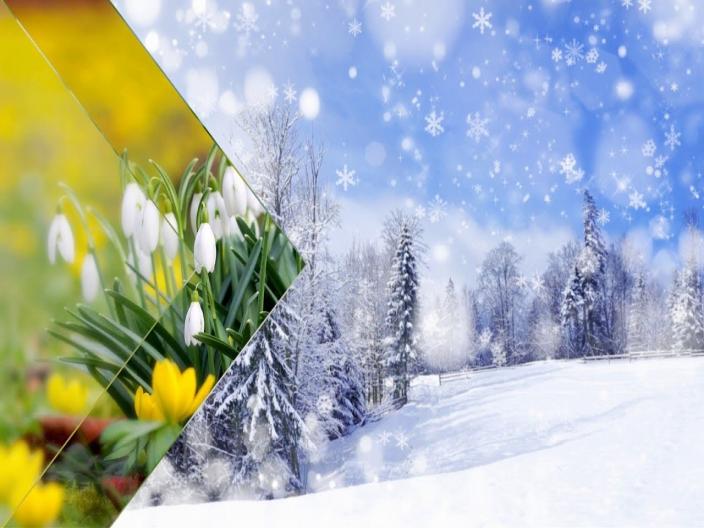 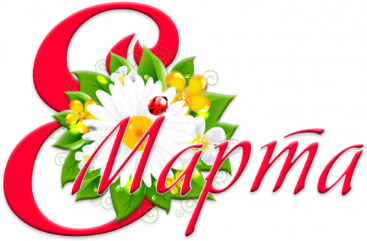 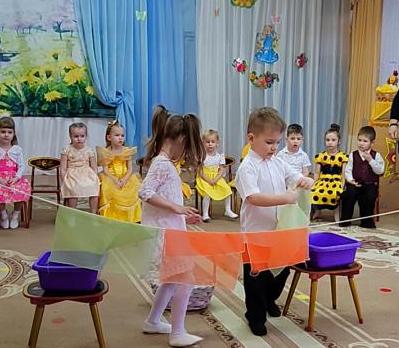 Желаю в день 8 Марта
Тепла, любви, подарков ярких,
Комплиментов и цветов,
Много-много нежных слов!
http://dou-28.ru
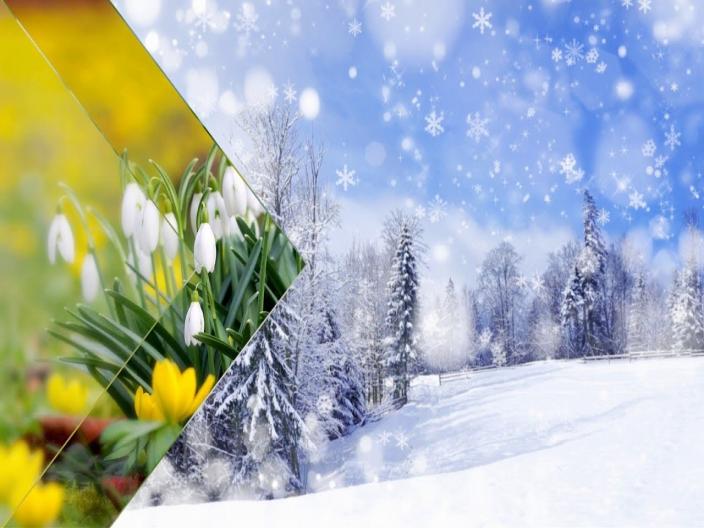 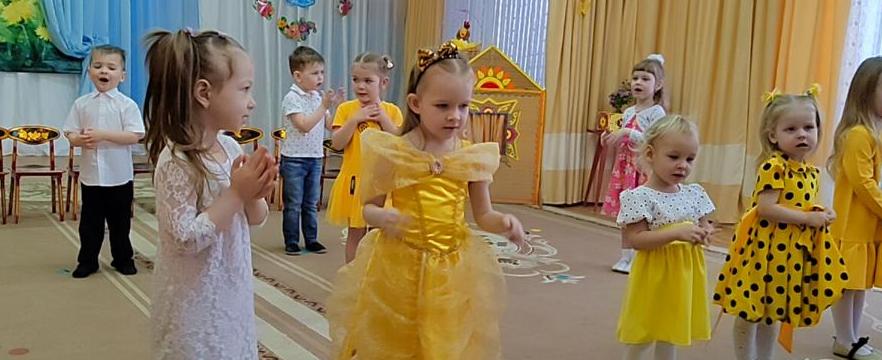 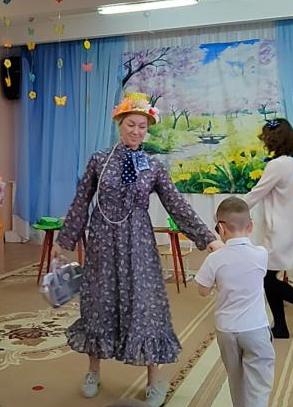 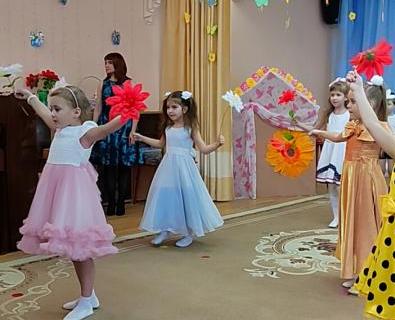 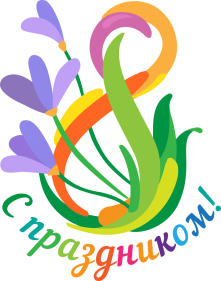 http://dou-28.ru
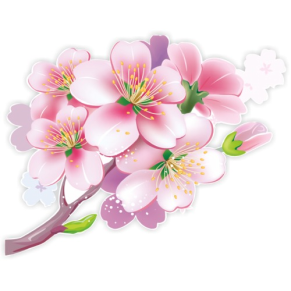 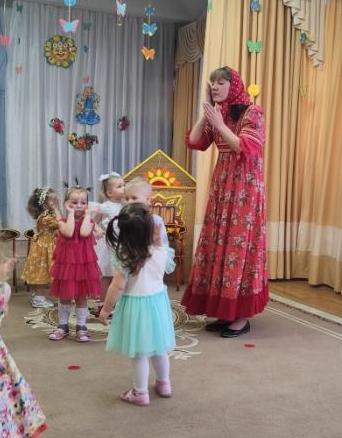 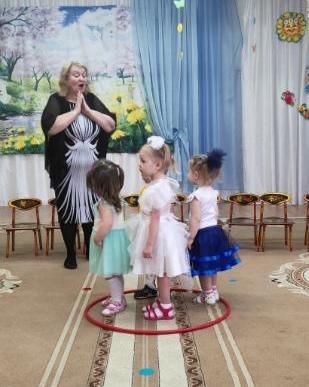 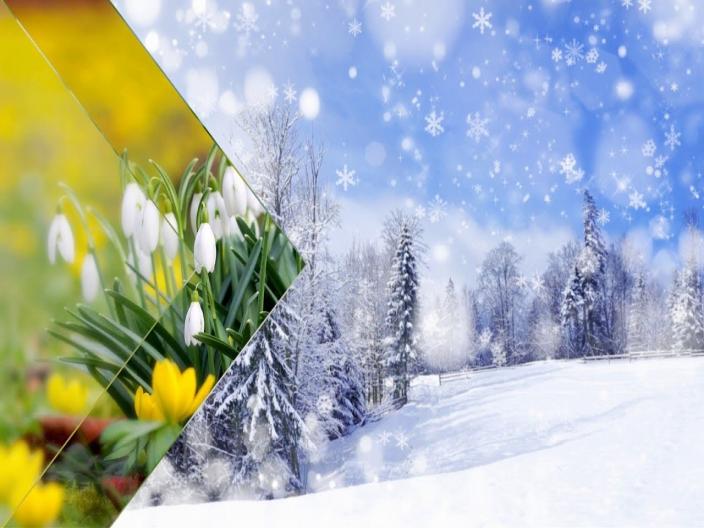 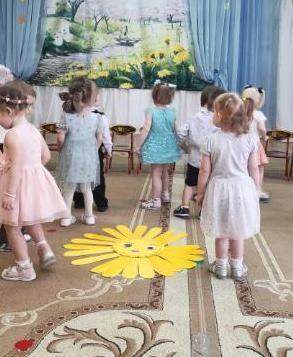 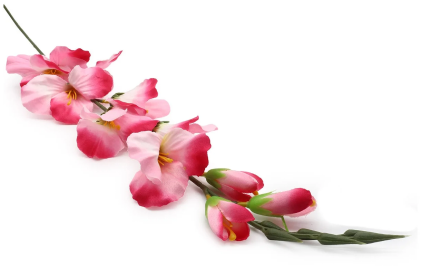 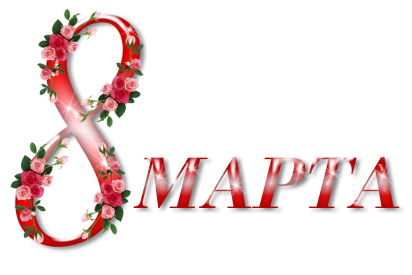 http://dou-28.ru
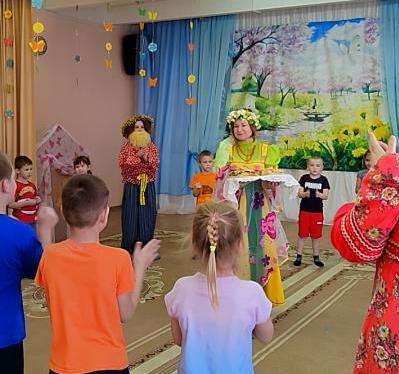 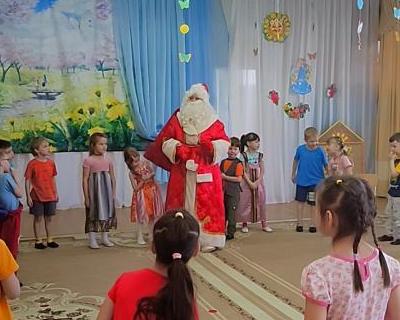 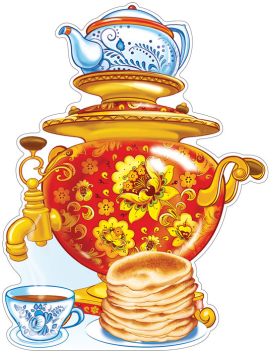 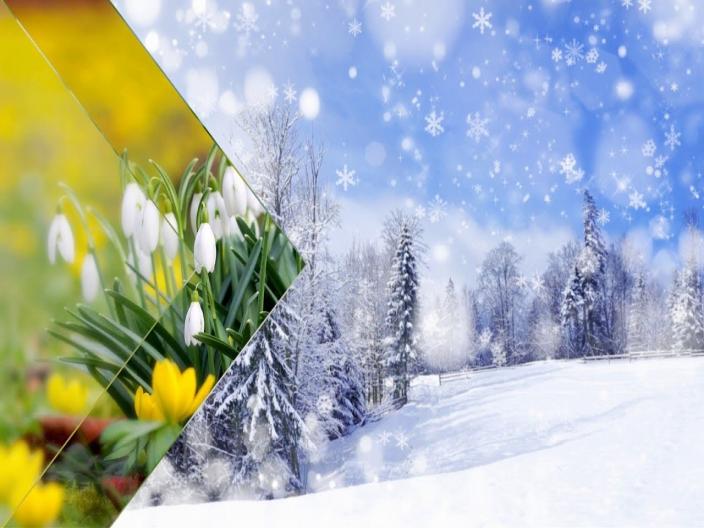 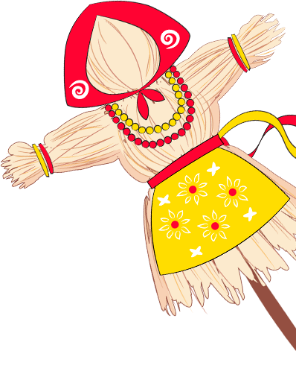 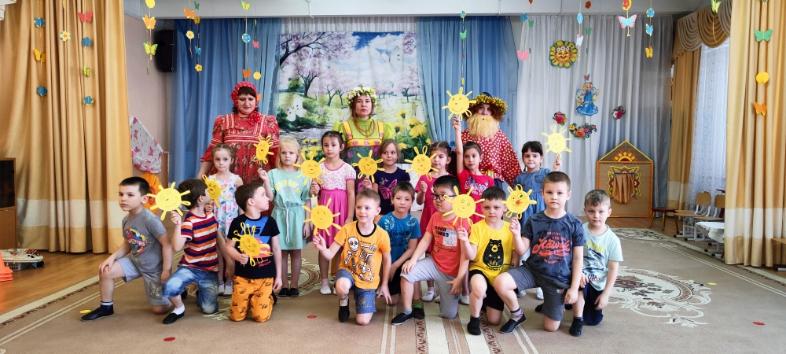 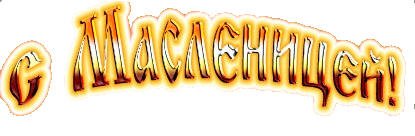 http://dou-28.ru
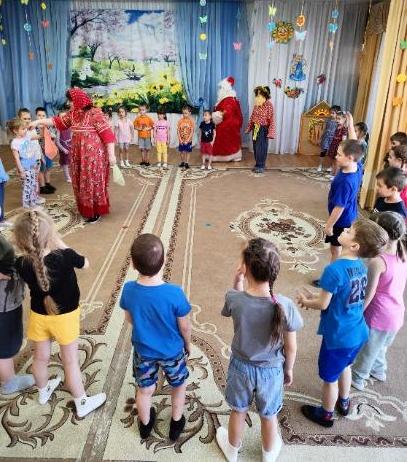 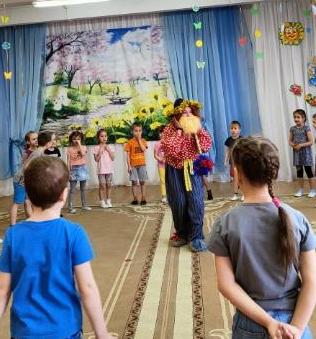 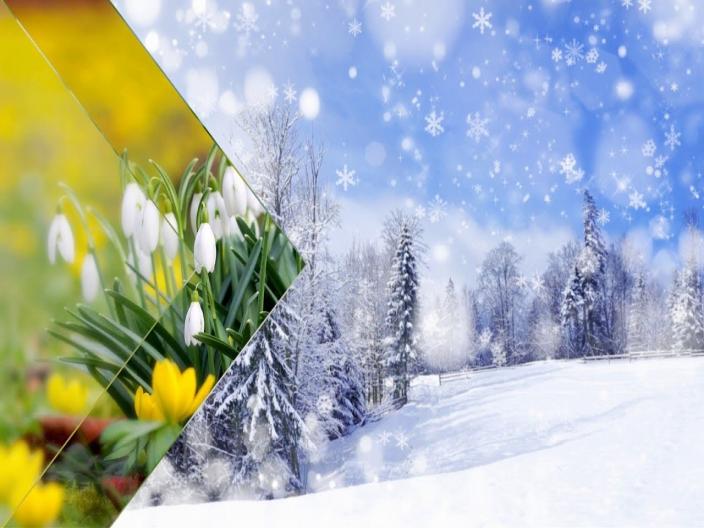 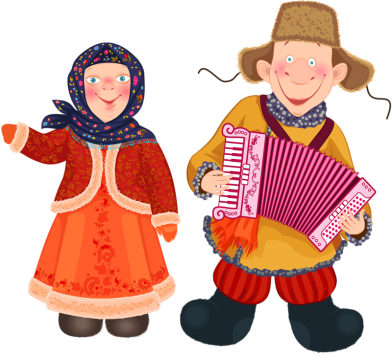 Пусть Масленица в дом приходит,
Холода все вдаль отводит,
И весну рисует в сердце,
Открывает к счастью дверцы!
http://dou-28.ru
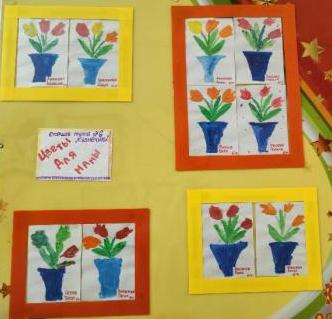 http://dou-28.ru
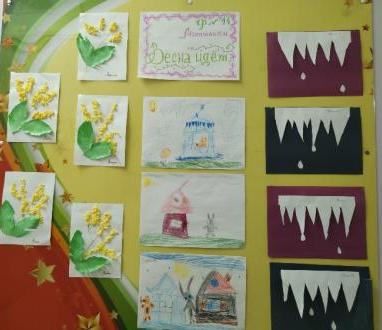 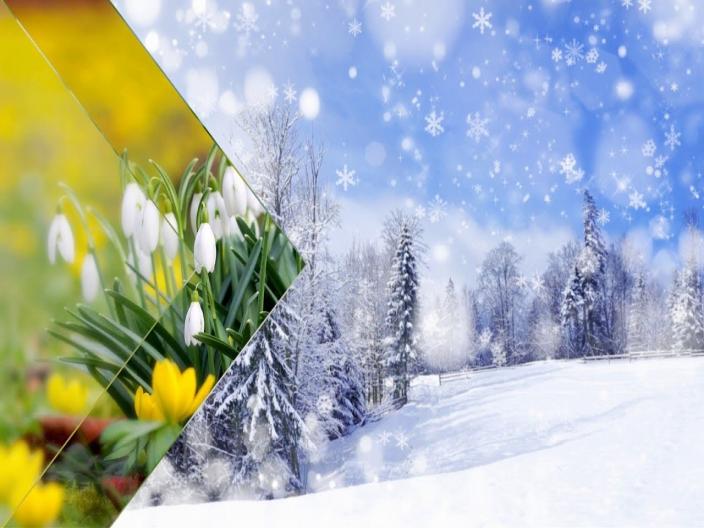 Творческие работы
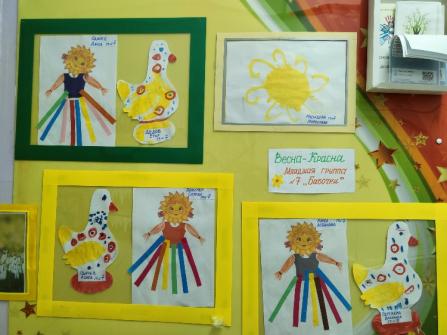 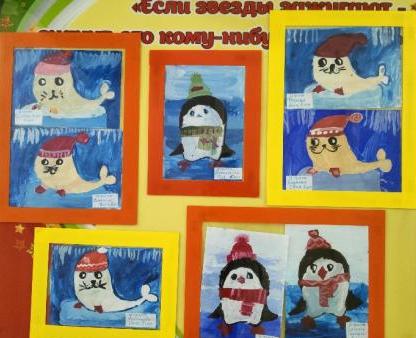 http://dou-28.ru
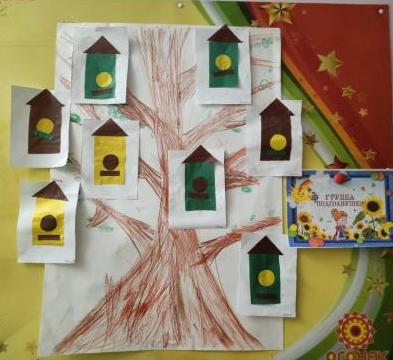 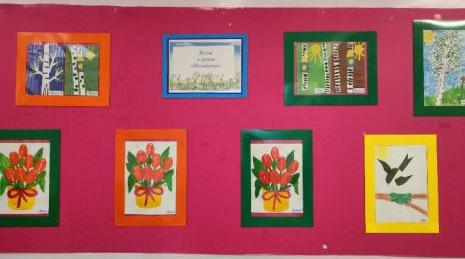 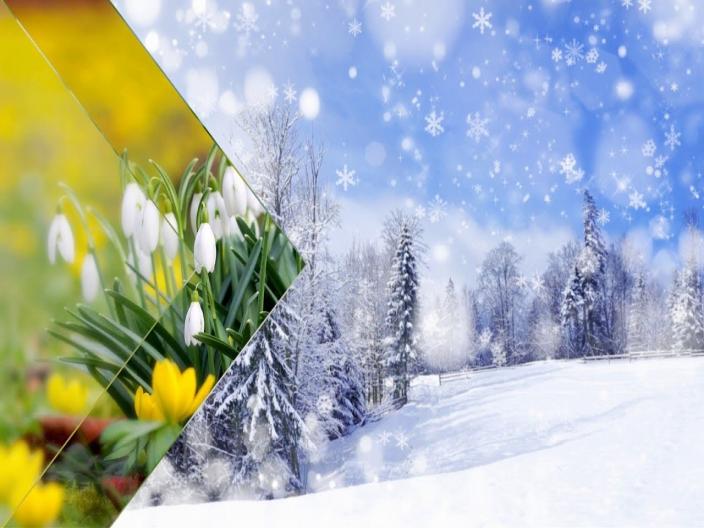 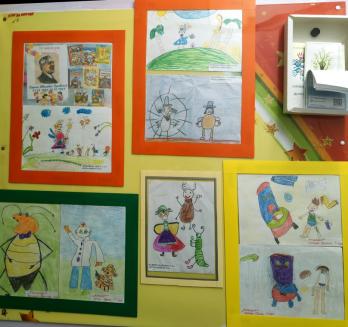 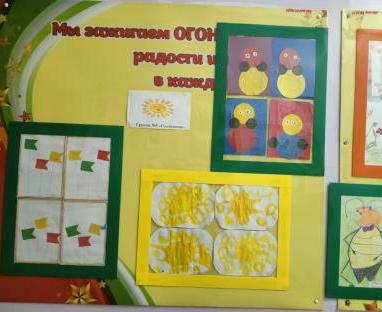 Театр
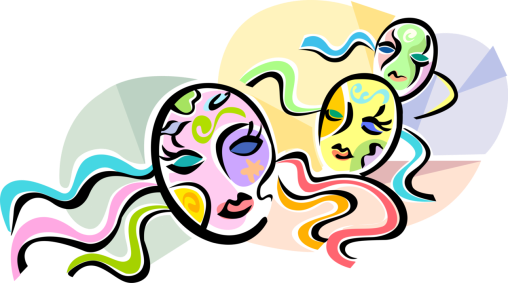 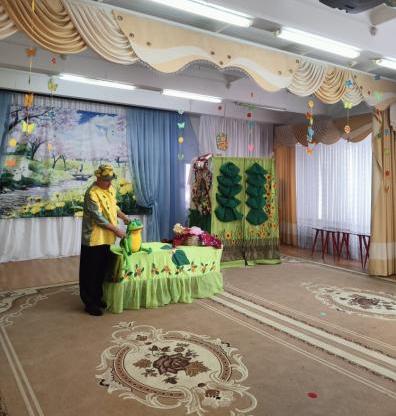 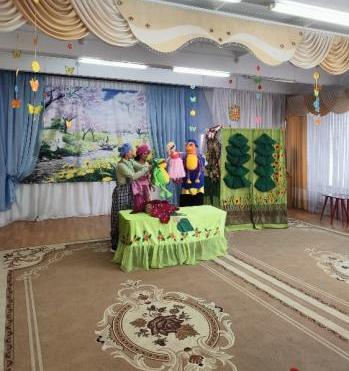 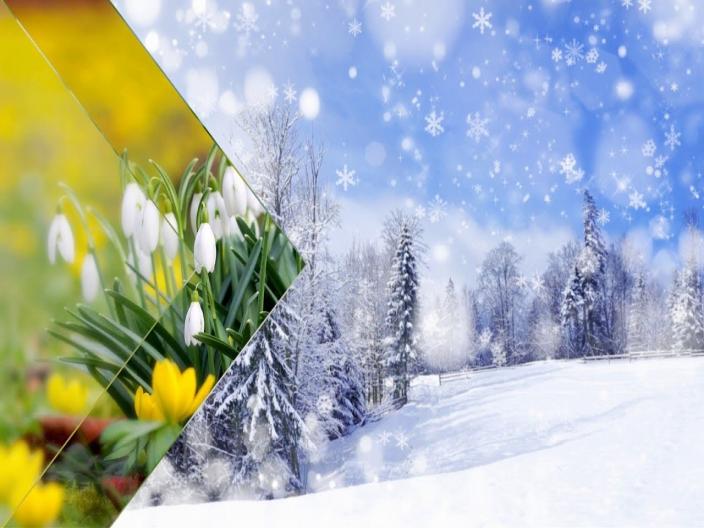 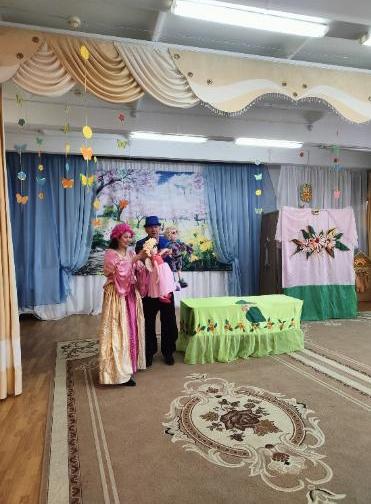 Как хорошо, что есть театр! 
Он был и будет с нами вечно, Всегда готовый утверждать 
Все, что на свете человечно.
http://dou-28.ru
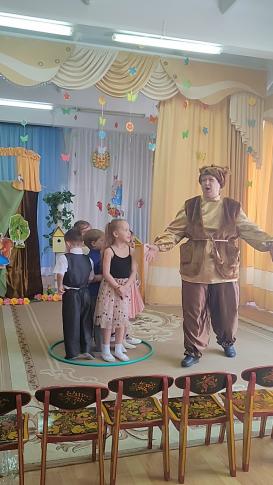 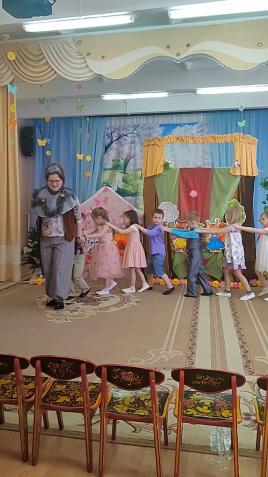 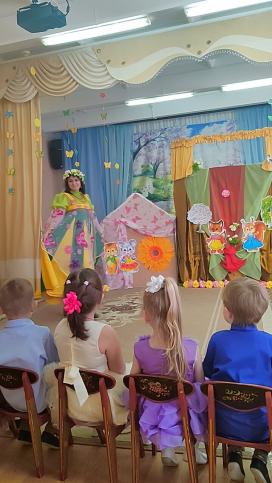 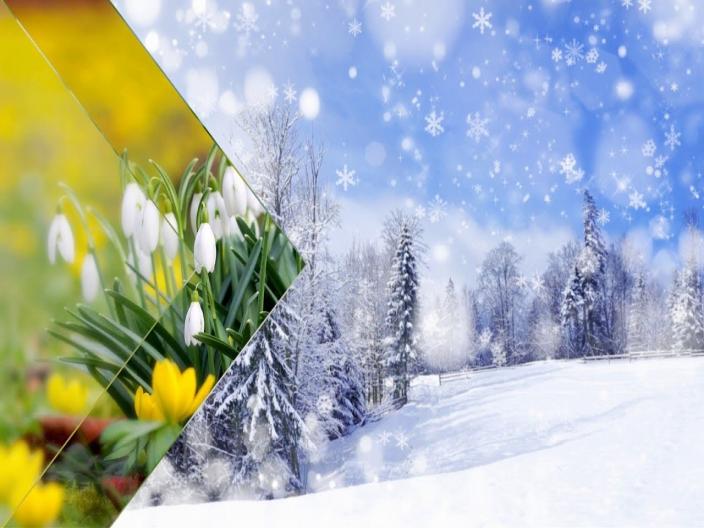 Весенние развлечения
http://dou-28.ru
Весна пришла по снежному,
По влажному ковру,
Рассыпала подснежники,
Посеяла траву.
Барсучьи семьи к сроку
Из норок подняла,
Березового соку
Ребятам раздала.
В берлогу заглянула:
- А ну, вставай, медведь! –
На веточки дохнула –
Пора зазеленеть!
Теперь весна-красавица
Зовет со всех концов
Гусей, стрижей и аистов,
Кукушек и скворцов.

К. Кубилинскас
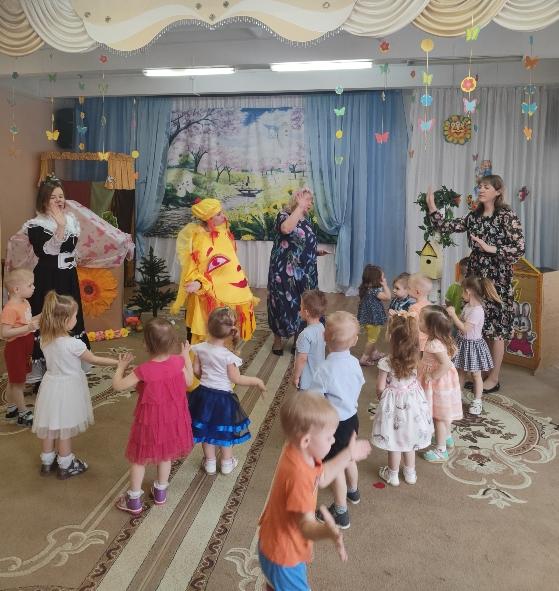 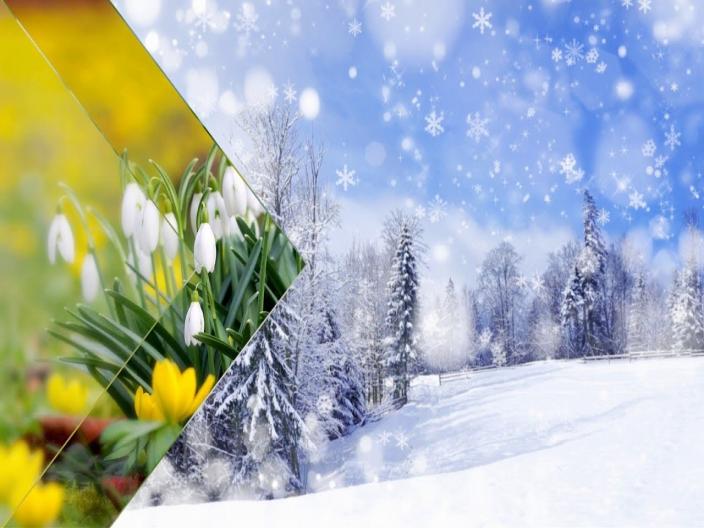 http://dou-28.ru
http://dou-28.ru
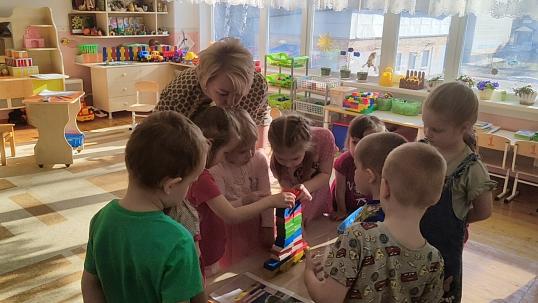 8 группа «Веснушки»
Неделя
 экономической
 грамотности
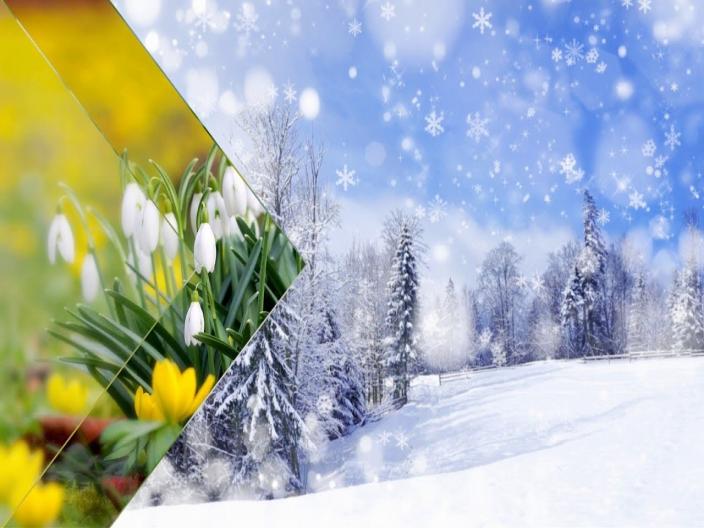 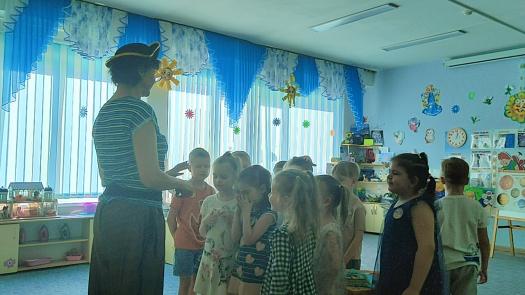 Открытые
 занятия
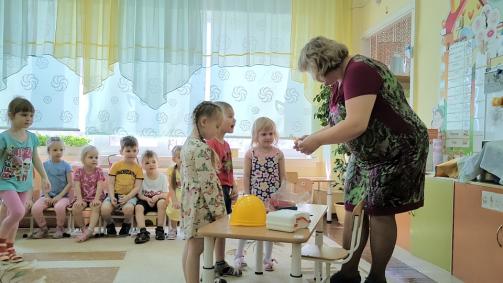 2 гр «Огоньки»
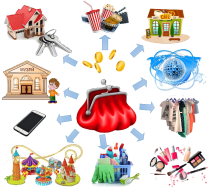 5 группа «Подсолнушки»
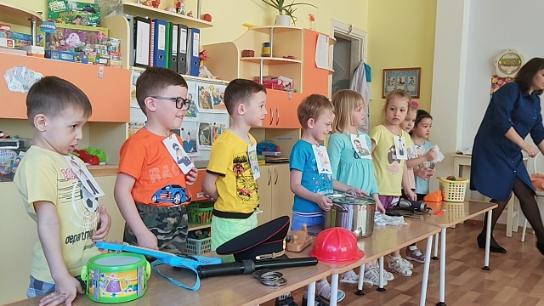 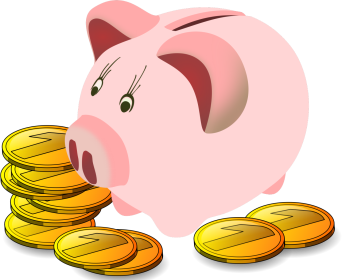 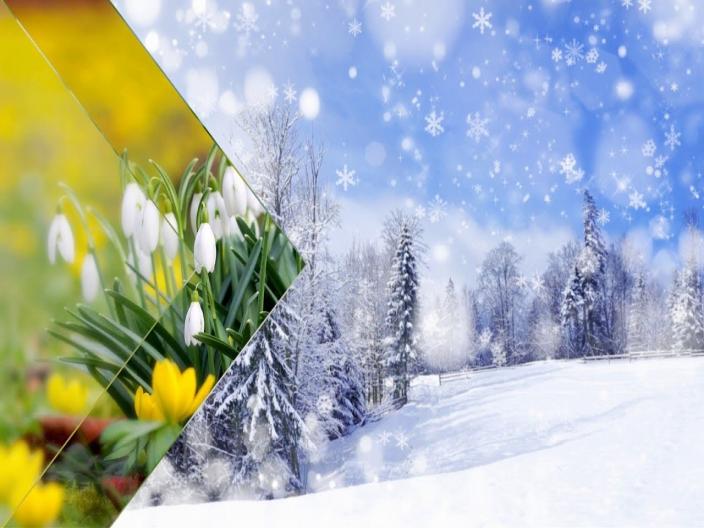 11 группа «Мотыльки»
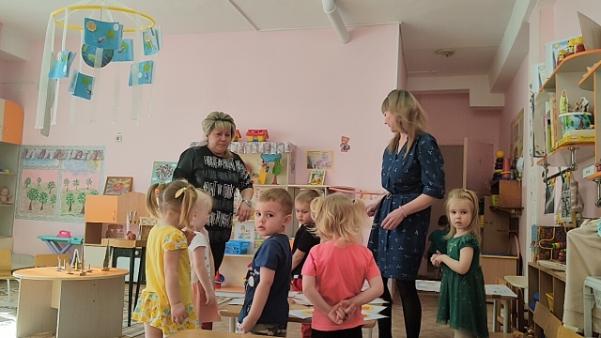 Сенсорное развитие
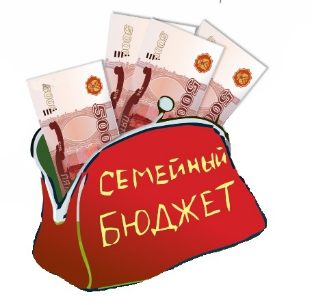 13 группа «Ромашки»
http://dou-28.ru
Педсовет: 
«Экономическая
 грамотность педагогов»
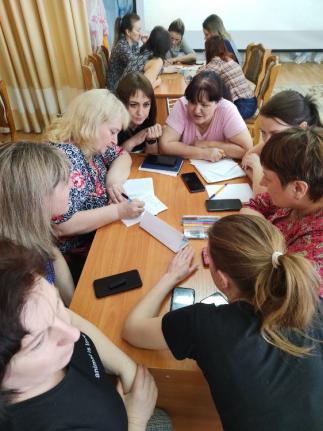 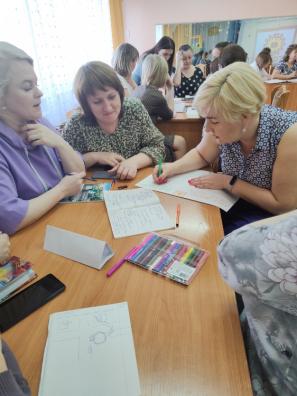 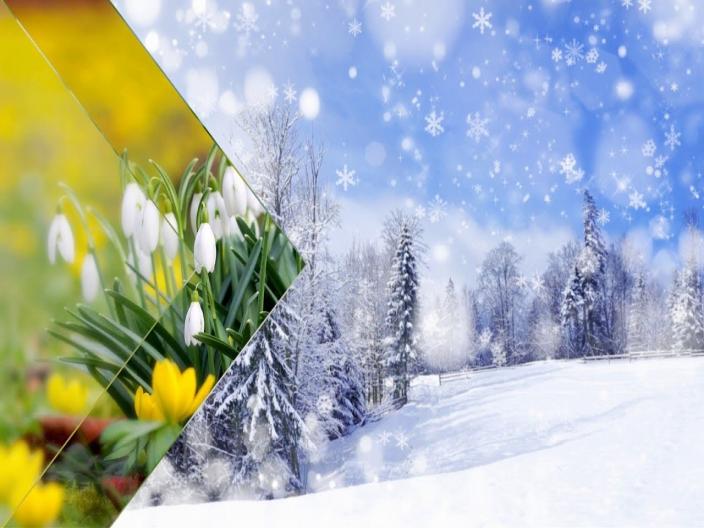 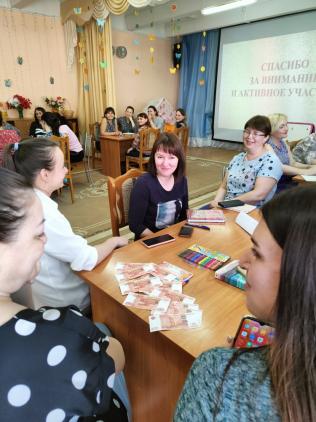 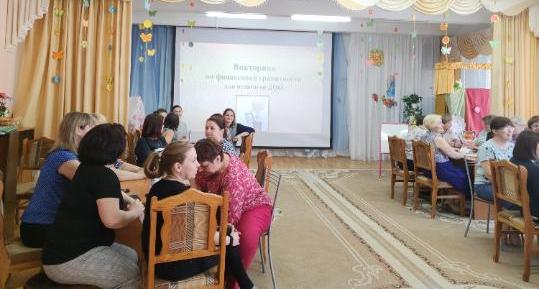 http://dou-28.ru
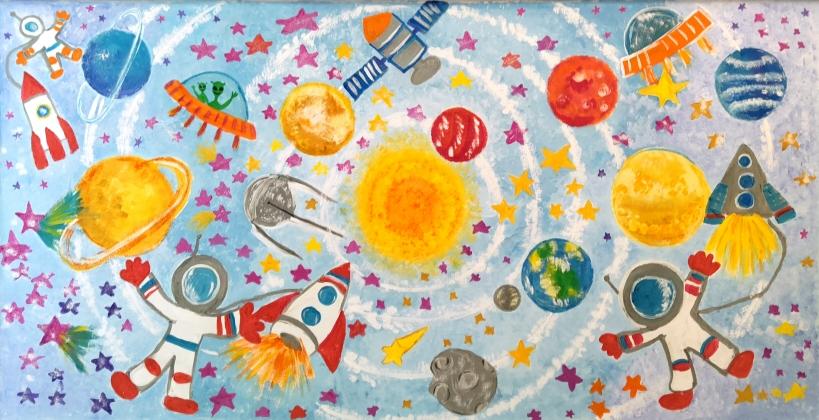 Живопись на стене
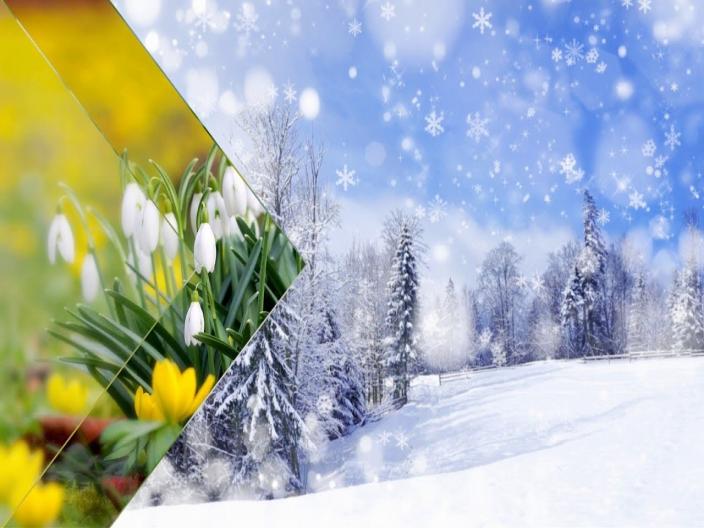 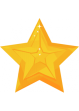 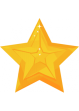 По порядку все планеты 
Назовёт любой из нас:
Раз — Меркурий, 
Два — Венера, 
Три — Земля, 
Четыре — Марс. 
Пять — Юпитер,
Шесть — Сатурн,
 Семь — Уран,
 За ним — Нептун. 
Он восьмым идёт по счёту.
 А за ним уже, потом,
 И девятая планета 
Под названием Плутон. 
Автор: Аркадий Хайт
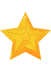 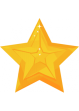 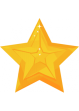 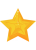 http://dou-28.ru
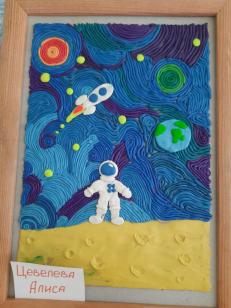 Будущие 
создатели ракет
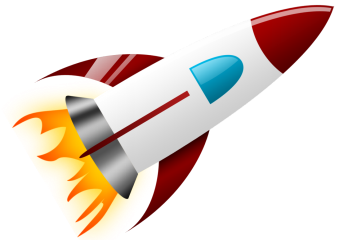 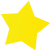 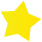 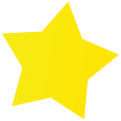 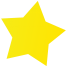 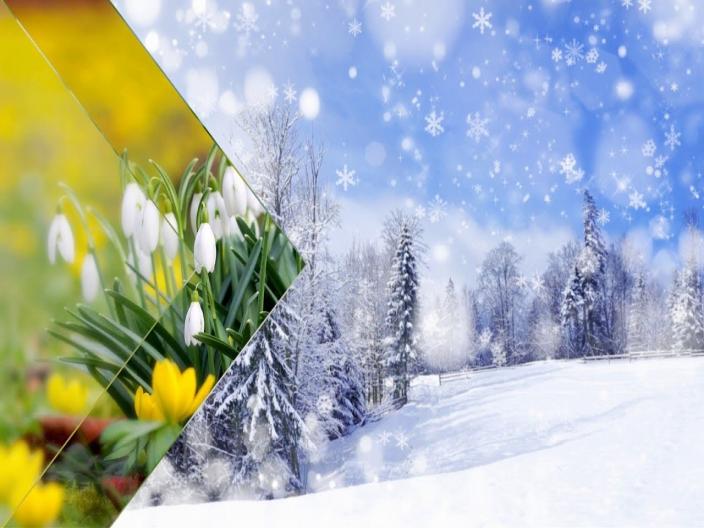 http://dou-28.ru
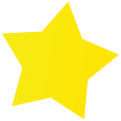 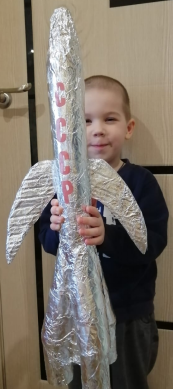 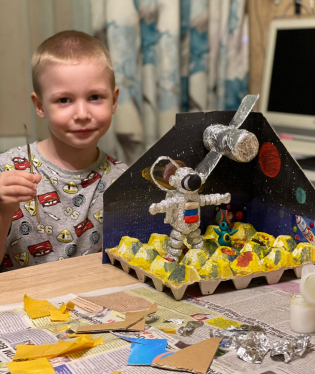 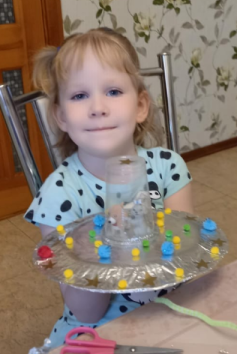 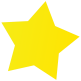 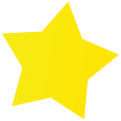 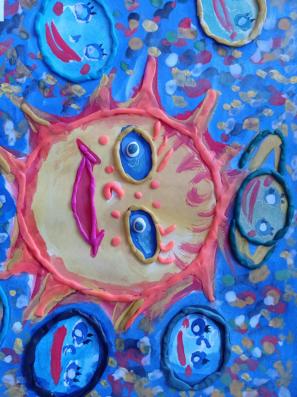 http://dou-28.ru
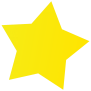 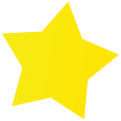 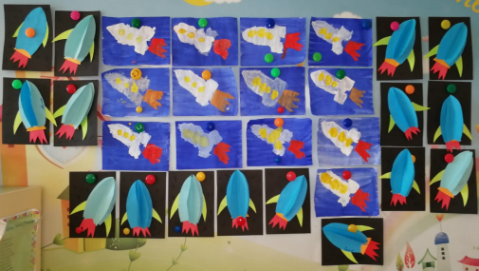 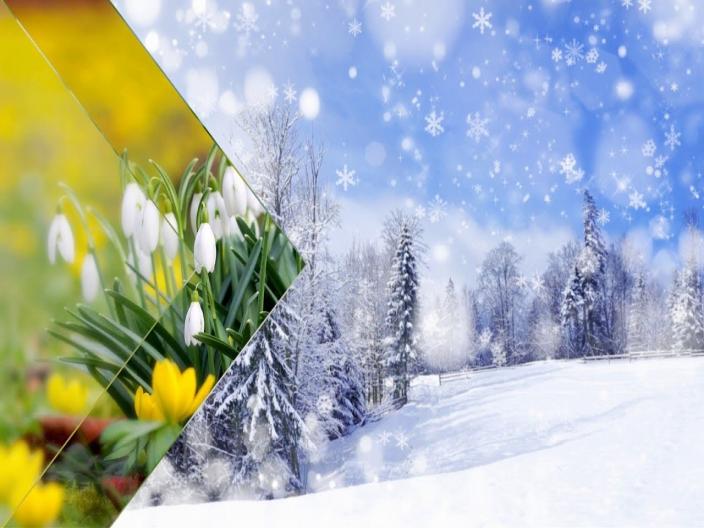 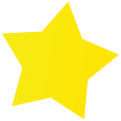 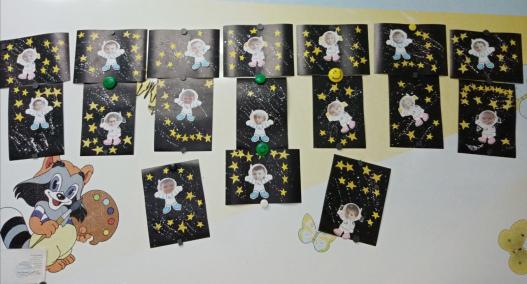 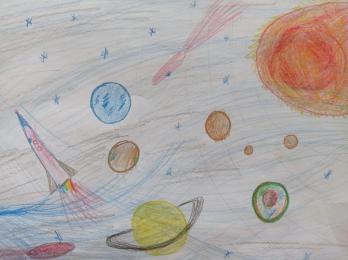 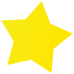 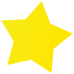 Открытое 
занятие по плаванью 
«Космическое путешествие»
http://dou-28.ru
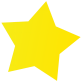 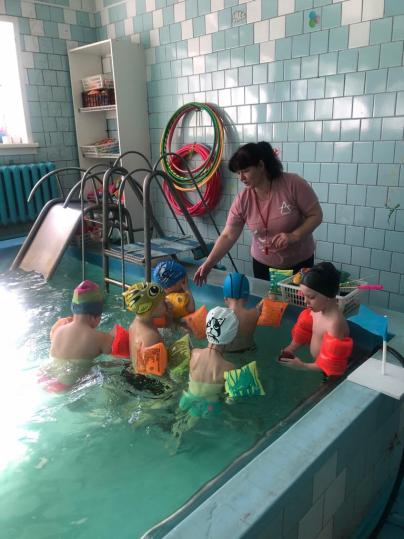 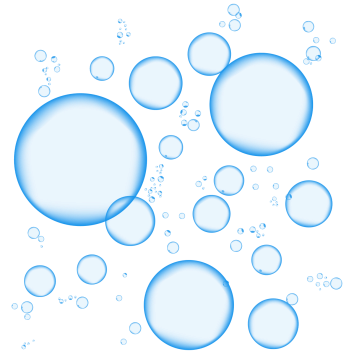 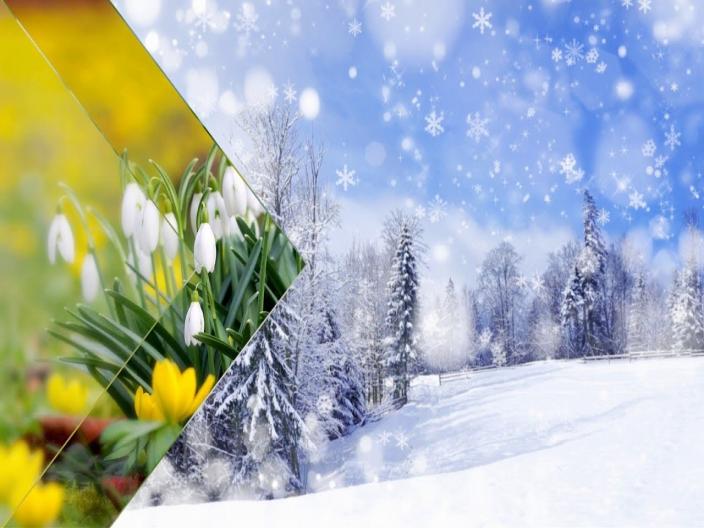 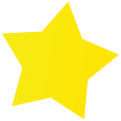 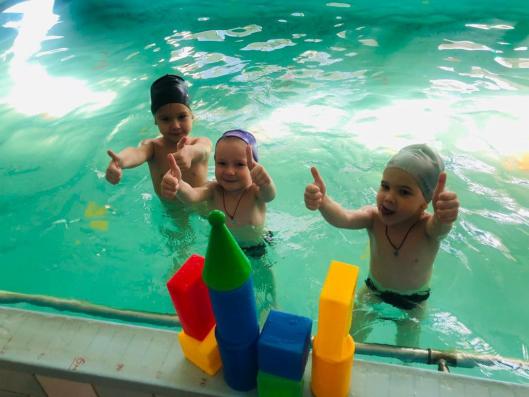 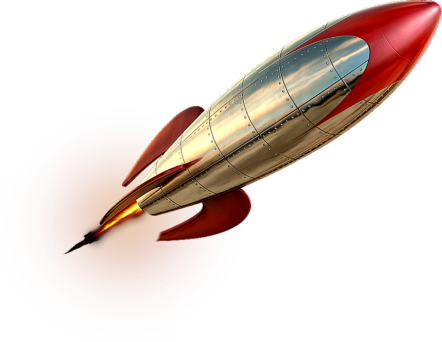 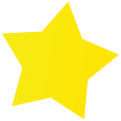 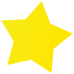 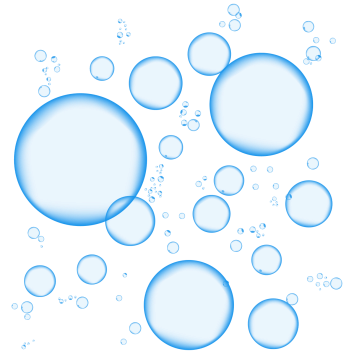 http://dou-28.ru
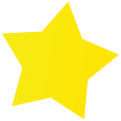 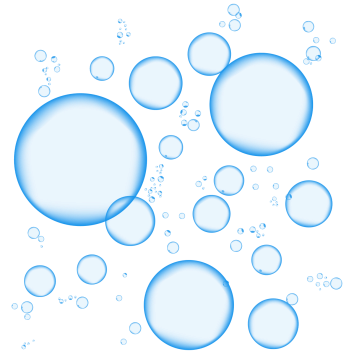 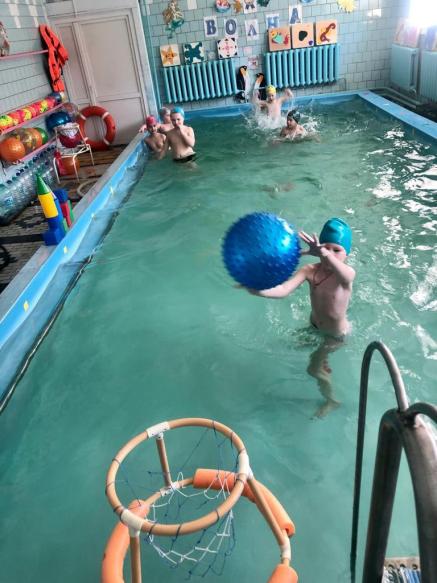 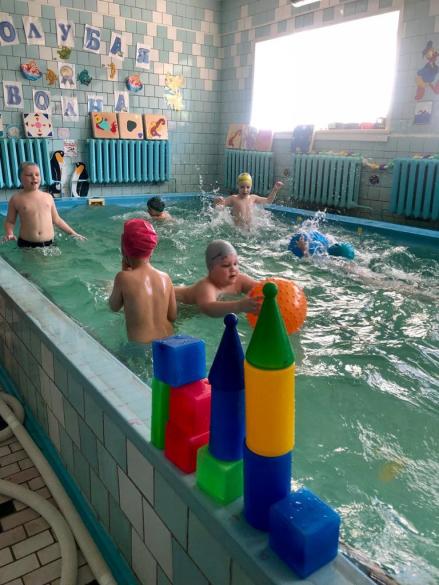 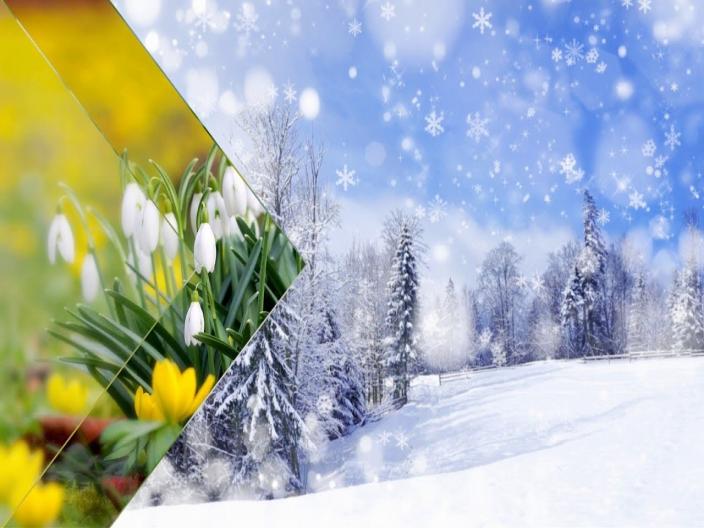 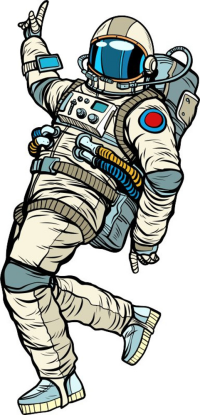 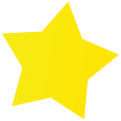 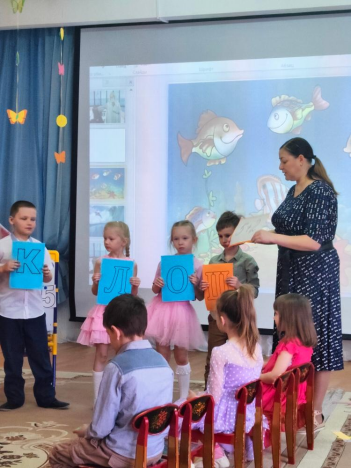 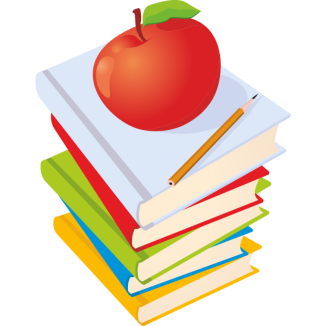 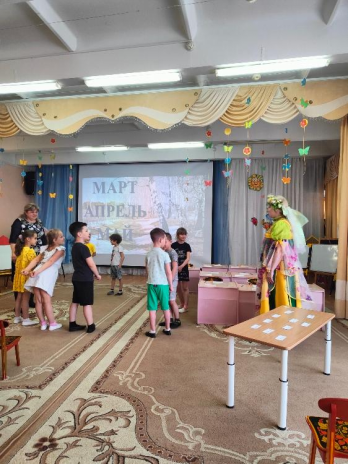 1 группа «Ягодки»
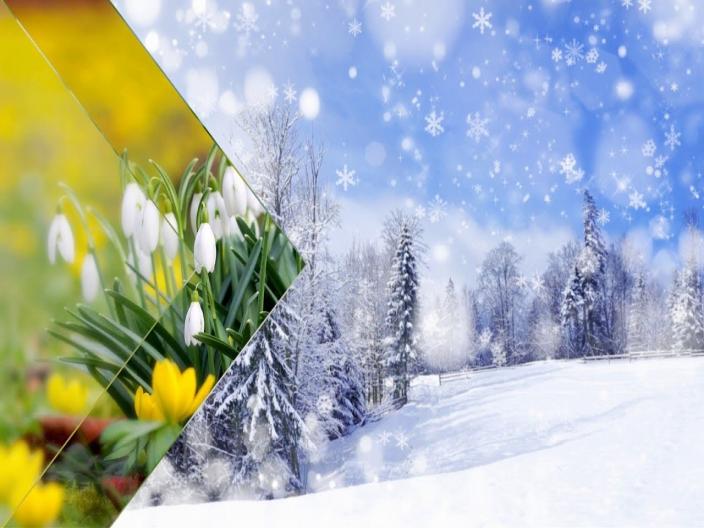 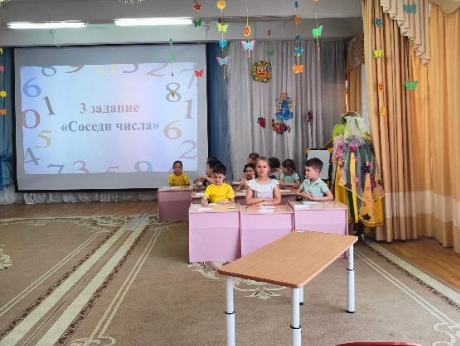 3 группа «Незабудки»
Итоговые 
занятия выпускников 
МБДОУ ЦРР
(совместное мероприятие
 с учителями
 школ)
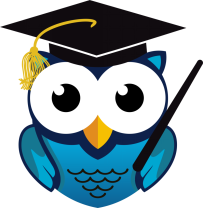 http://dou-28.ru
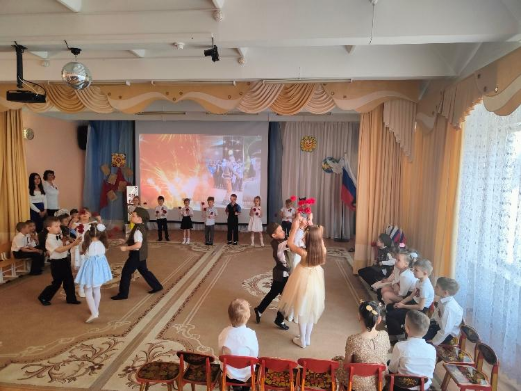 Праздничный флаг в небеса поднимая,
Входит на площадь Девятое мая.
Город в парадную форму одет,
Даже у солнца торжественный цвет.

Этот святой, героический праздник
Поровну делят прадед и правнук.
Воинов хочет обнять вся страна,
С гордостью глядя на их ордена.
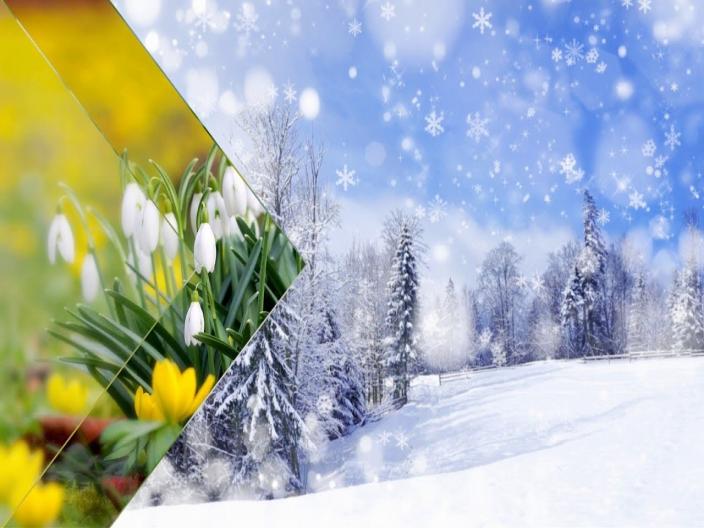 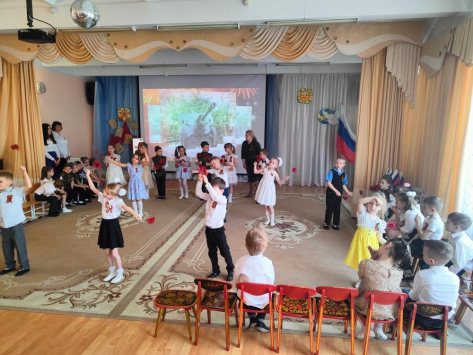 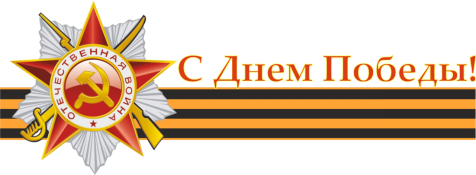 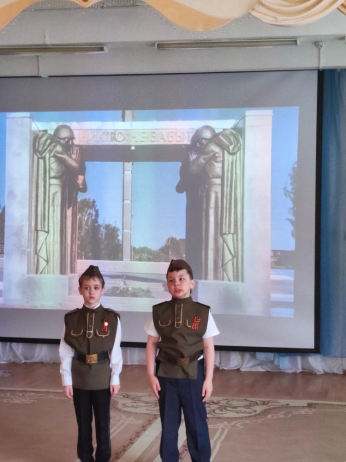 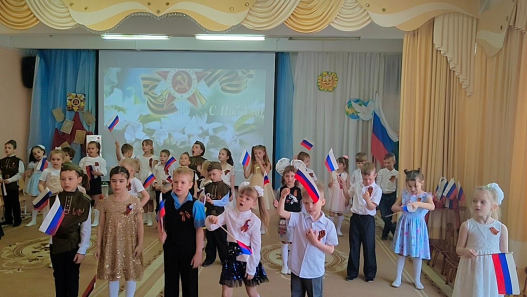 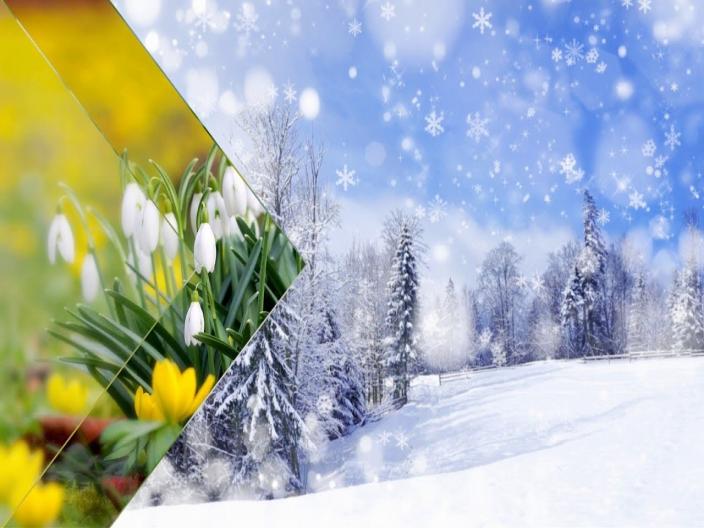 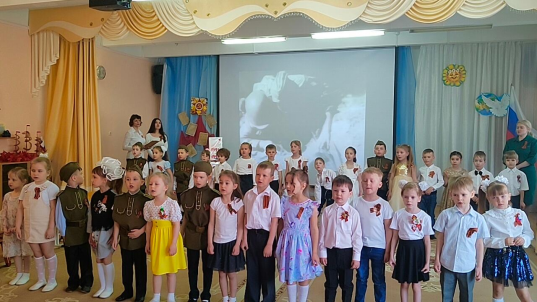 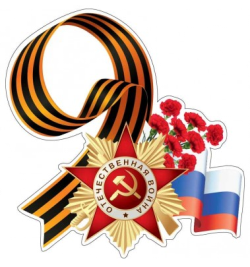 http://dou-28.ru
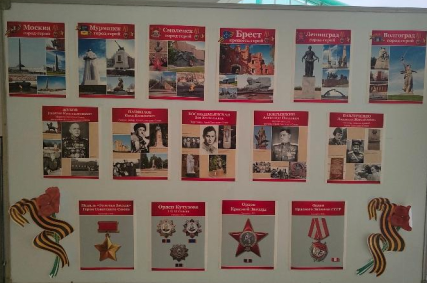 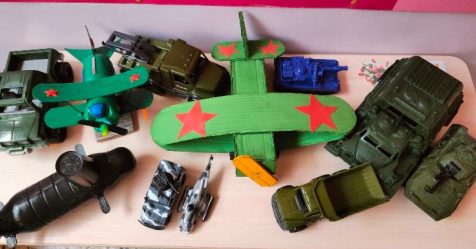 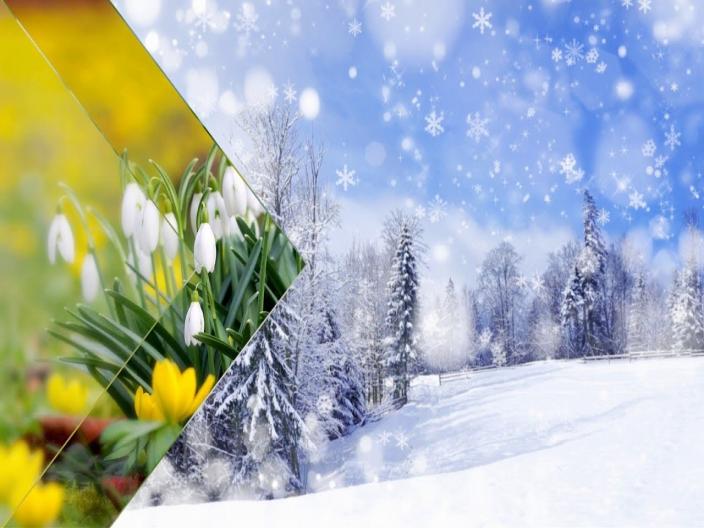 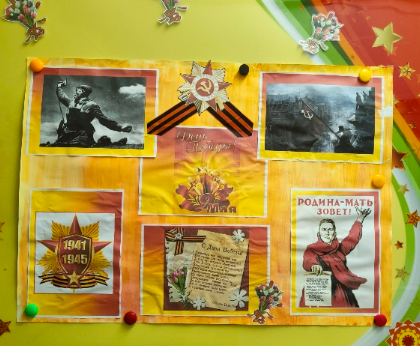 Тематические
 выставки
 к дню победы
http://dou-28.ru
http://dou-28.ru
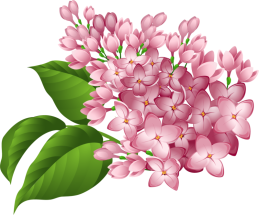 Окна победы
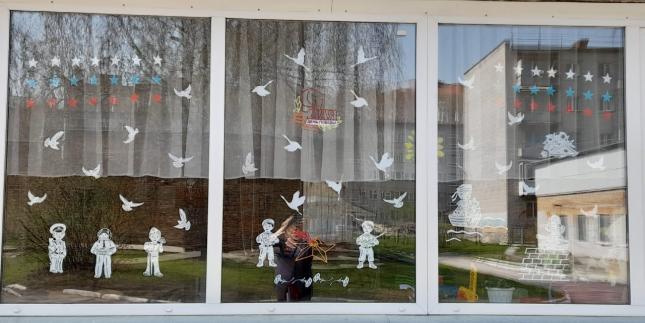 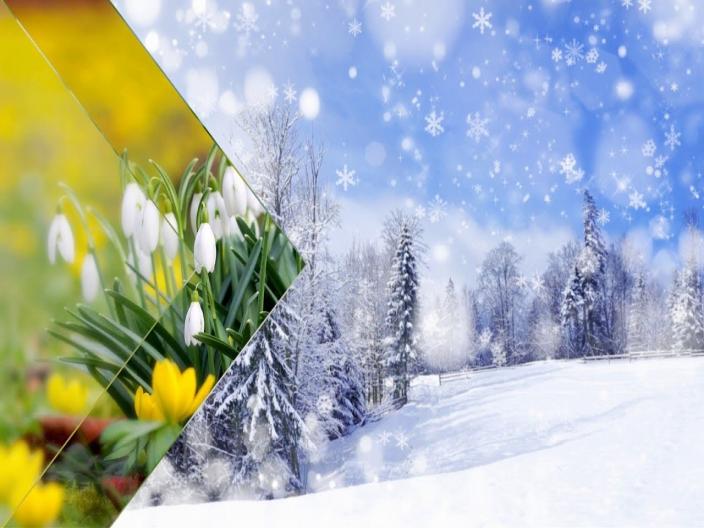 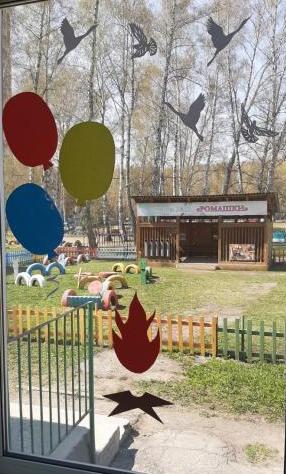 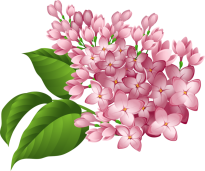 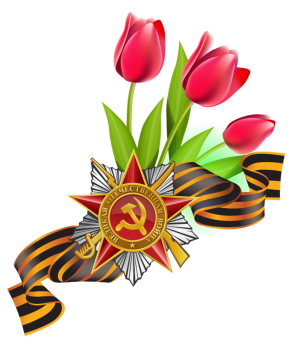 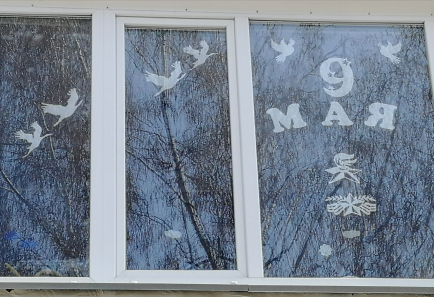 Возложение цветов к 
памятнику герою 
Советского Союза
 З.Космодемьянской
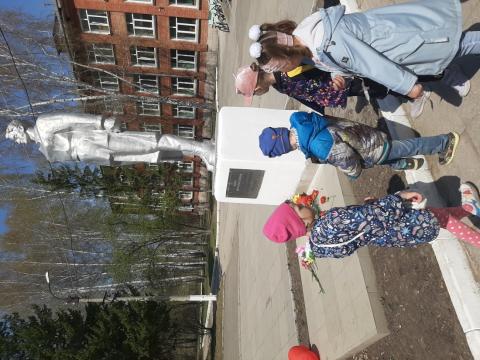 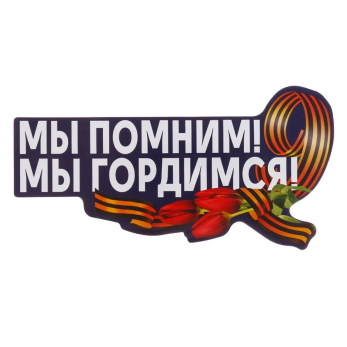 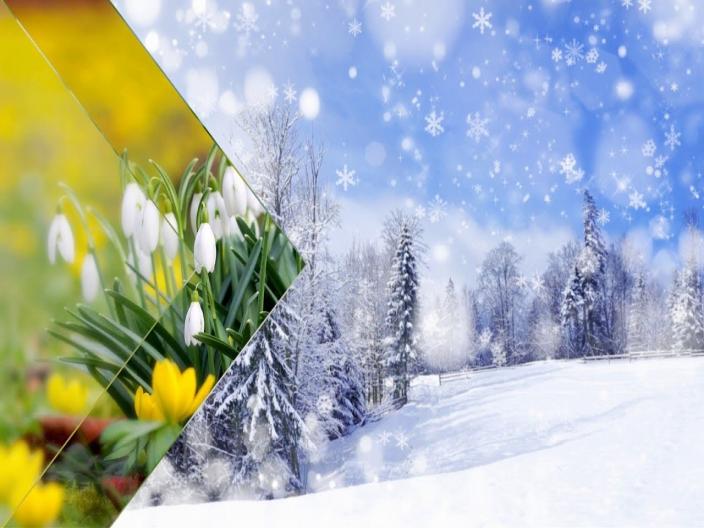 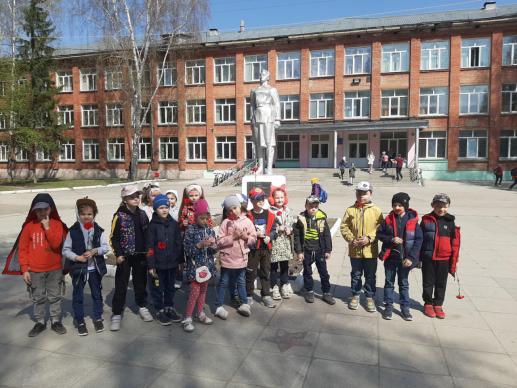 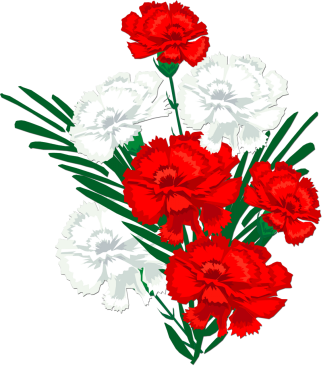 http://dou-28.ru
http://dou-28.ru
Итоговые занятия
11 группа «Мотыльки»
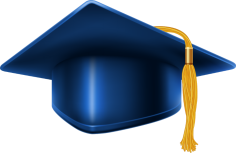 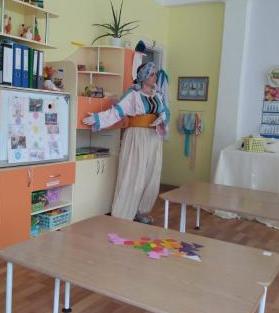 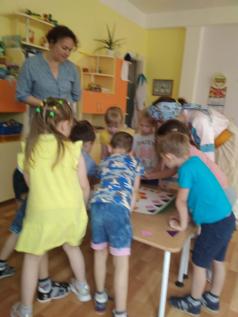 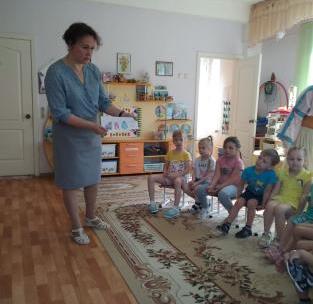 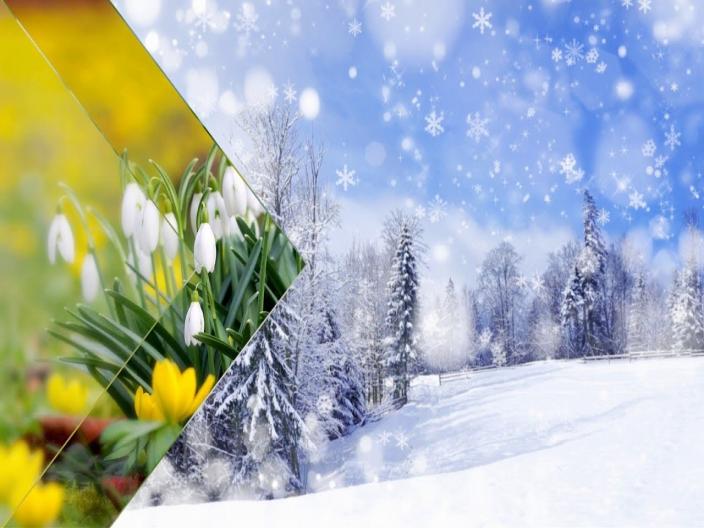 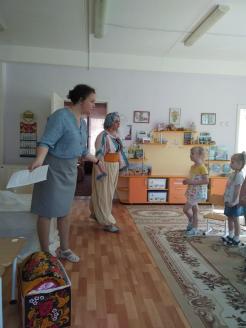 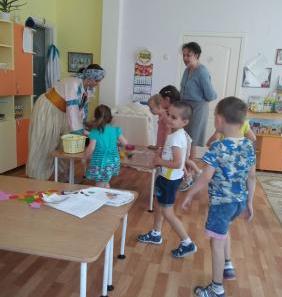 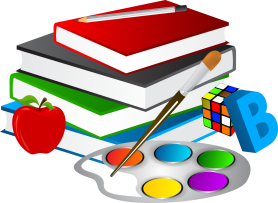 Спасибо, всем группам за проведенные итоговые занятия
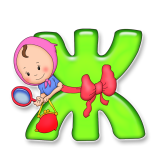 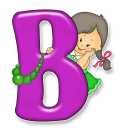 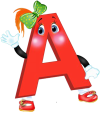 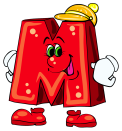 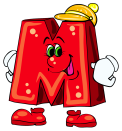 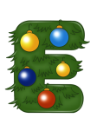 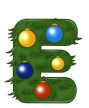 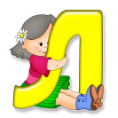 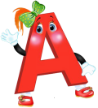 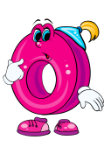 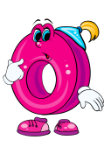 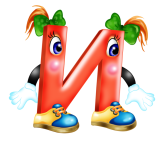 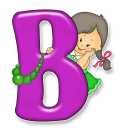 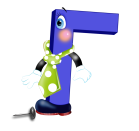 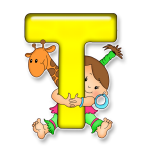 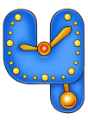 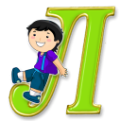 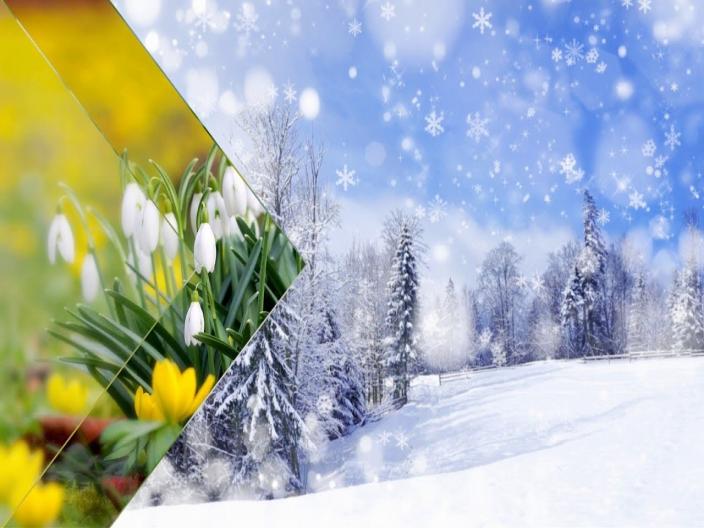 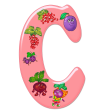 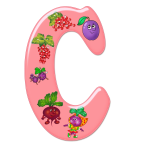 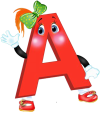 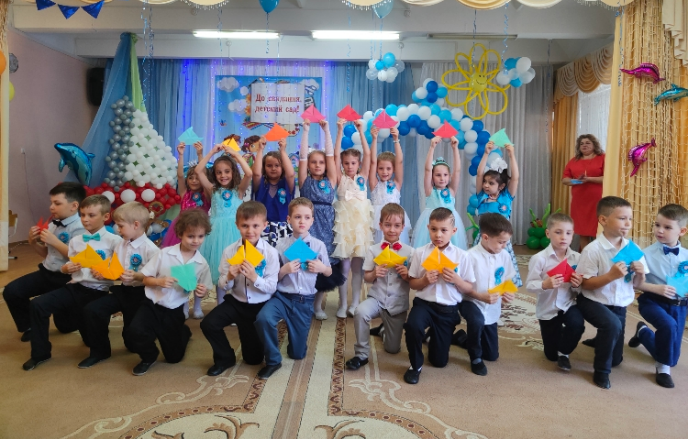 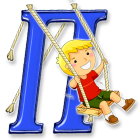 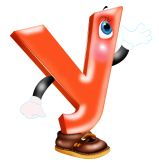 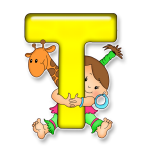 До свиданья, 
наши выпускники
 1, 3, 4 группы
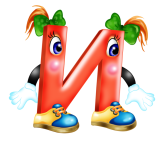 http://dou-28.ru
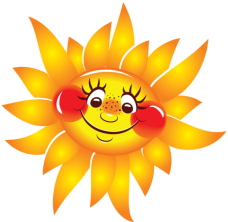 http://dou-28.ru
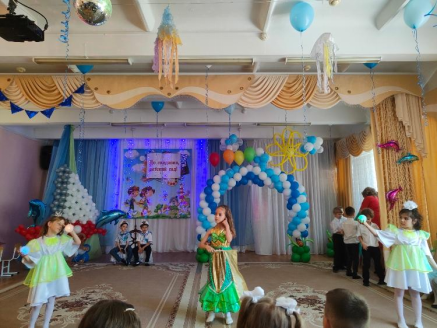 Сегодня мы прощаемся
С любимым детским садом,
Мы выросли, мы выросли,
Идти нам в школу надо.
Спасибо воспитателям,
Спасибо няням нашим,
И доктору, и повару,
Мы всем "спасибо" скажем.
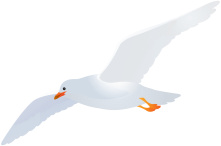 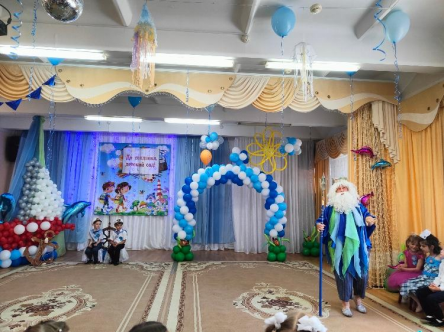 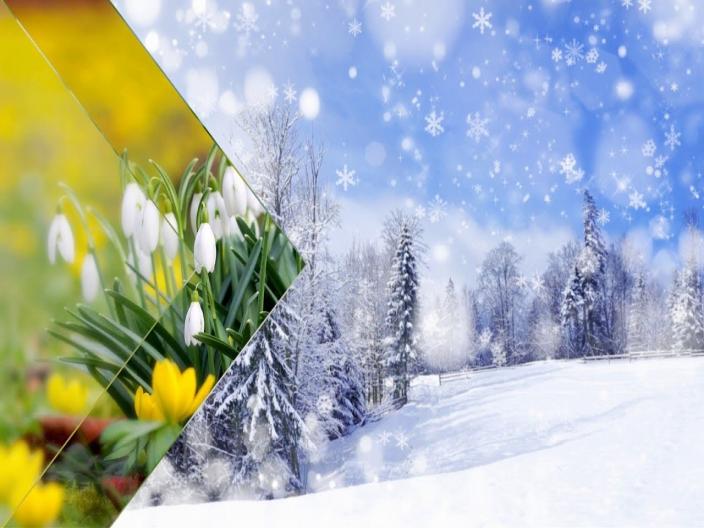 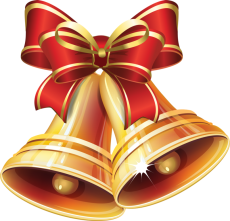 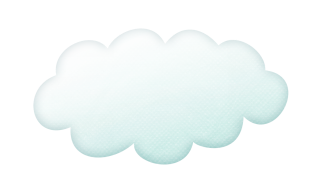 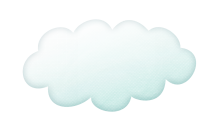 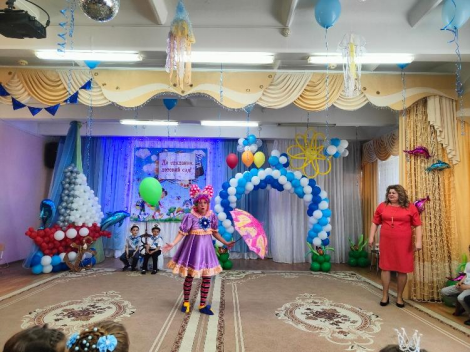 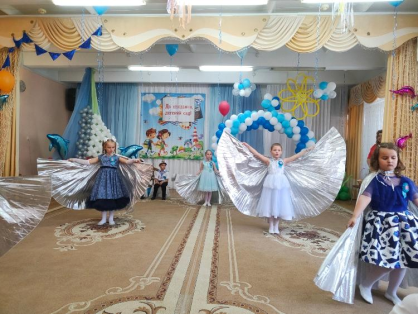 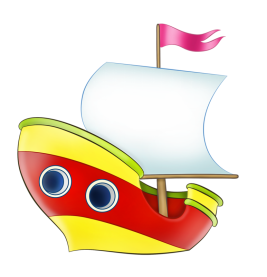 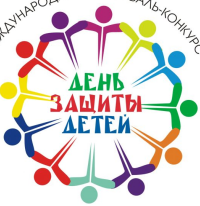 http://dou-28.ru
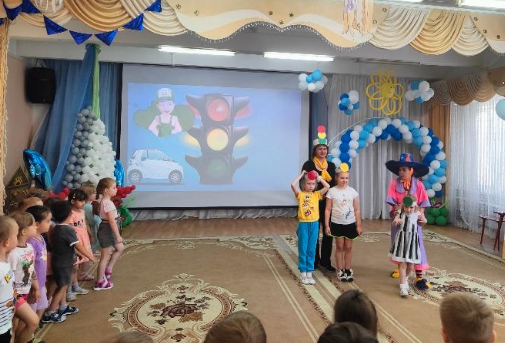 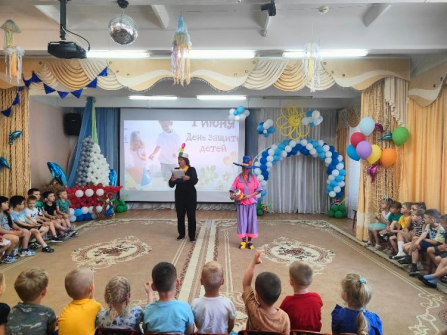 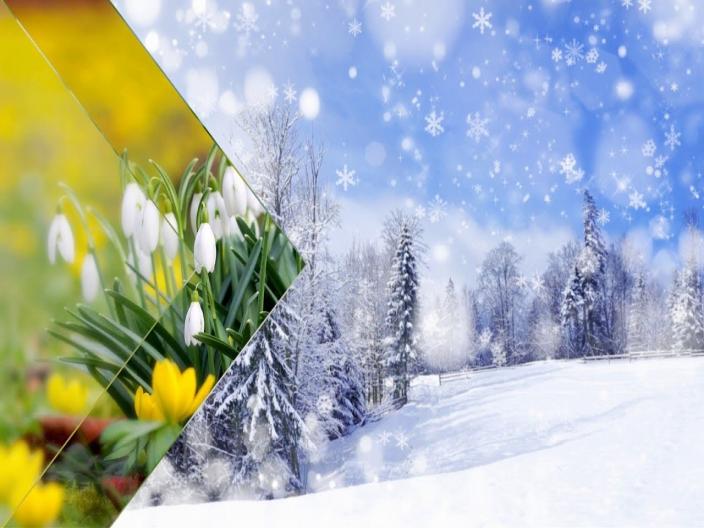 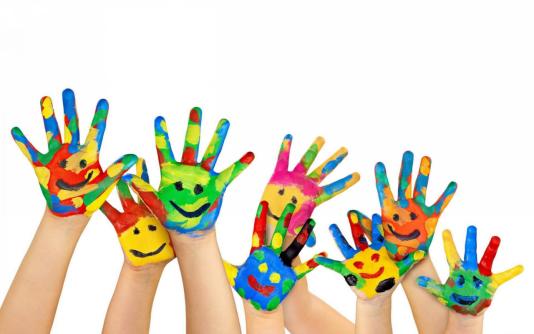 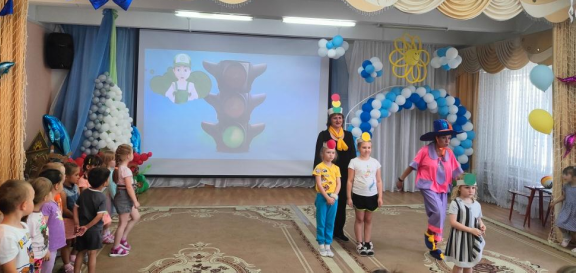 1 июня
http://dou-28.ru
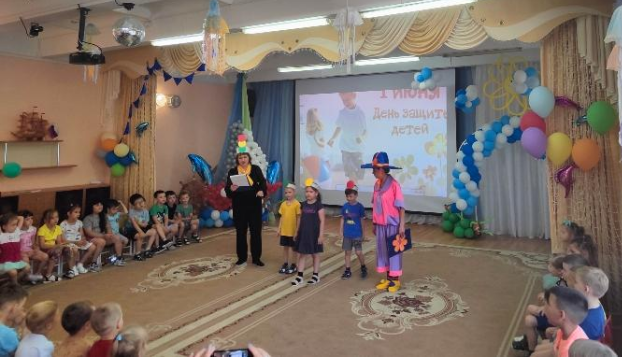 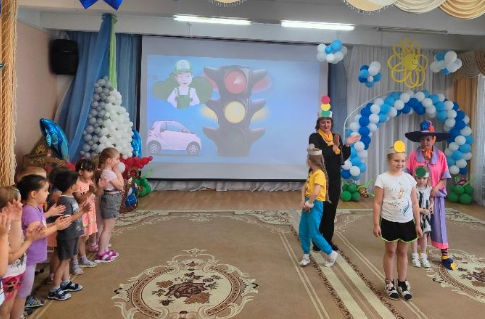 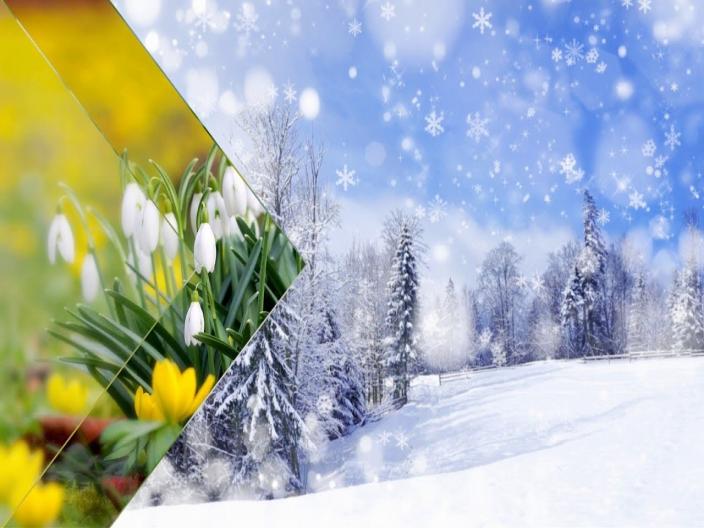 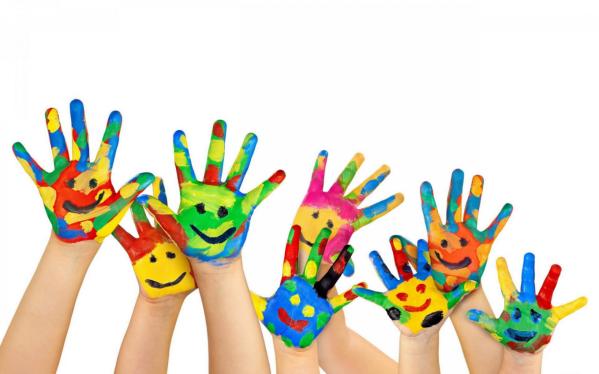 Я себя испытываю 
– Родителей воспитываю 
«Сиди!» — а я встаю,
 «Не пой!» – а я пою, 
«Молчи» – а я кричу, 
«Нельзя!» – а я ХОЧУ!!! 
После этого всего 
В доме что-то нарастает… 
Интересно, кто кого 
В результате воспитает?
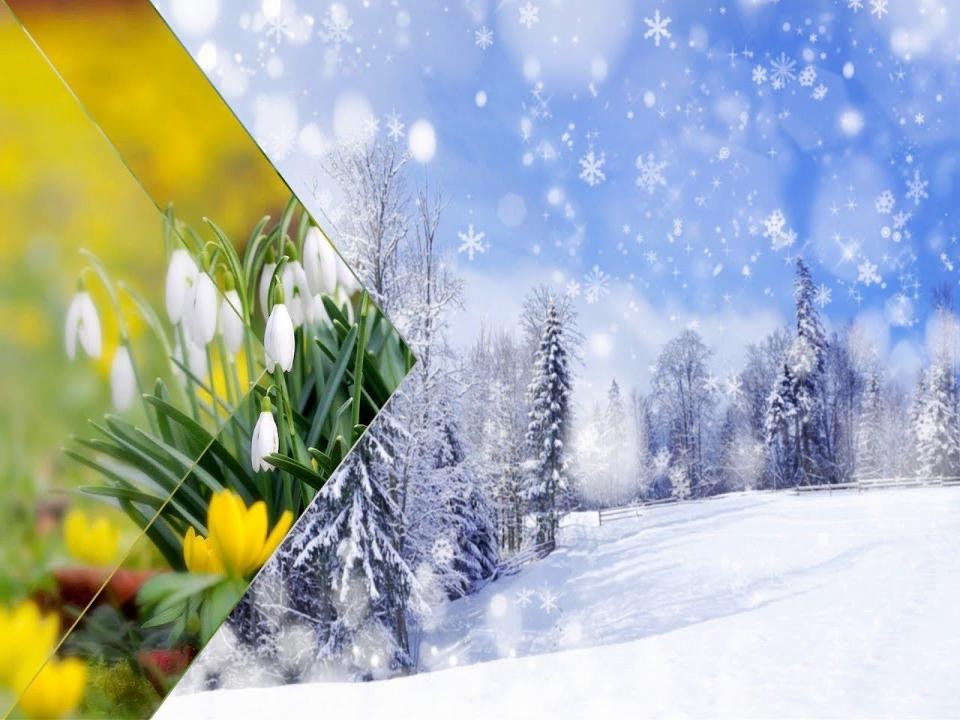 До  следующих встреч…
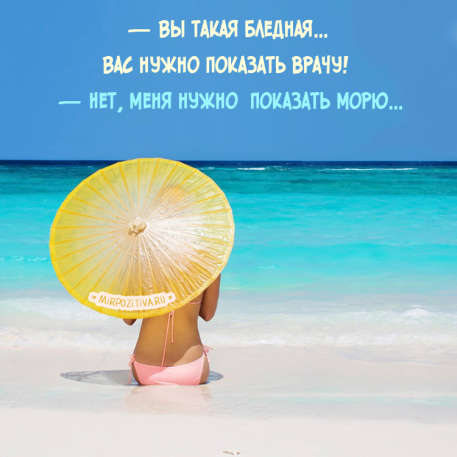 Деньки стоят погожие,На праздники похожие,
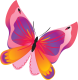 Составитель: педагог- психолог  Семенюк С.П.
http://dou-28.ru